МАДОУ г. Владимира «Центр развития ребенка детский сад № 7»
Проект «Чем пахнут ремесла?»(в рамках программы «Музей и дети»)Владимир   2013
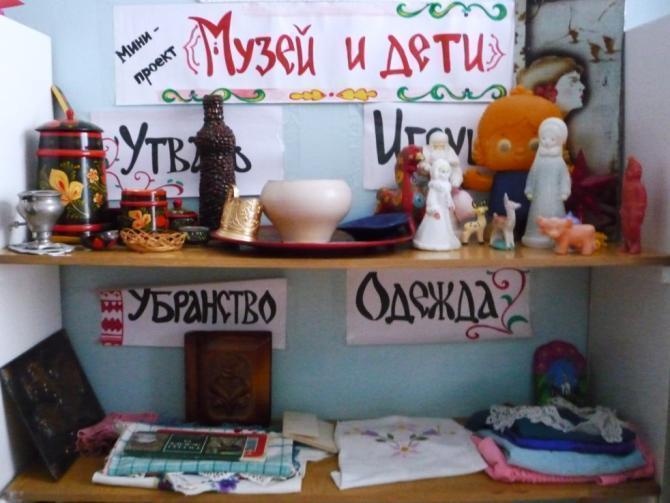 Ремесло не коромысло, плеч не оттянет,А само прокормит.(русская народная пословица)
Продолжительность: 6 месяцев.
Участники проекта: воспитатели, дети и их родители.
Творческая группа: Опекунова О.С., Юдина О.В., Митрохина Е.А., Митрохина И.А., Плевако Т.Д.
проблема:
Отсутствие интереса у детей к музеям.
Редкое посещение родителей с детьми экспозиций и выставок.
Проведение досугов в развлекательных центрах.
Бесконтрольный доступ детей к компьютеру дома.
Утрачивание связи с прошлым (с историей русского народа, культурой, бытом, традициями).
Цель:
Социализация детей в процессе многообразной творческой деятельности, основанной на общении, изучении истории и культурных ценностей и практическое участие в сохранении народных ремесел, обычаев, традиций Владимирской области.
Задачи:
обучать детей ремеслам (различные виды росписи, лоскутное шитье, гончарное ремесло, вышивка и т.д.), знакомить их с русскими народными промыслами, национальной культурой и историей России;
создавать условия для развития творческих способностей;
 расширять представление о содержании музейной культуры.
МИНИ-музей «Светелочка»
Экскурс в историю:

1997 г. – открытие мини-музея, работа кружка декоративно-прикладного творчества «Светелочка».

1998 г.  – оформление фасада мини-музея в стиле русской избы.
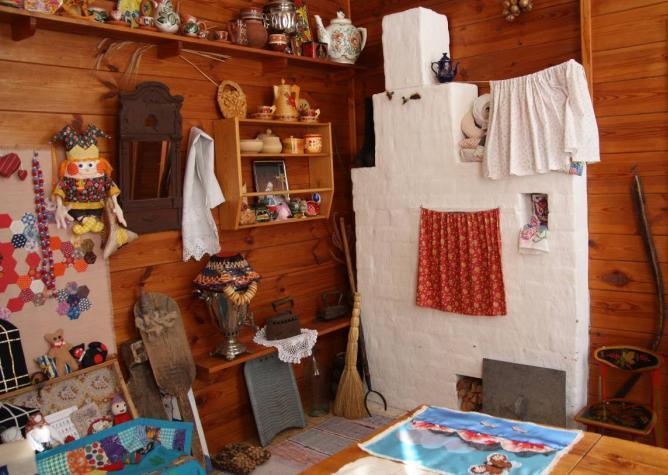 1999-2000 г. – работа над интерьером русской избы, изготовление мебели.

2012-2013 г.  - проект «Чем пахнут ремесла?»
Интеграция образовательных областей:
ПОЗНАНИЕ
СОЦИАЛИЗАЦИЯ
«ЧЕМ ПАХНУТ РЕМЕСЛА?»
ТРУД
ЧТЕНИЕ ХУДОЖЕСТВЕННОЙ ЛИТЕРАТУРЫ
ХУДОЖЕСТВЕННОЕ ТВОРЧЕСТВО
КОММУНИКАЦИЯ
Этапы проекта:
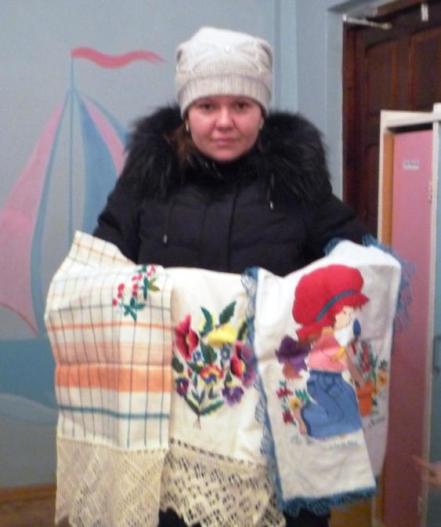 Подготовительный.
Внедренческий.
Практический.
Результативный.
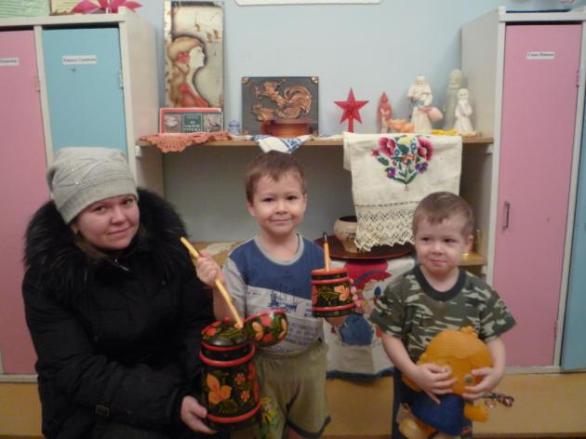 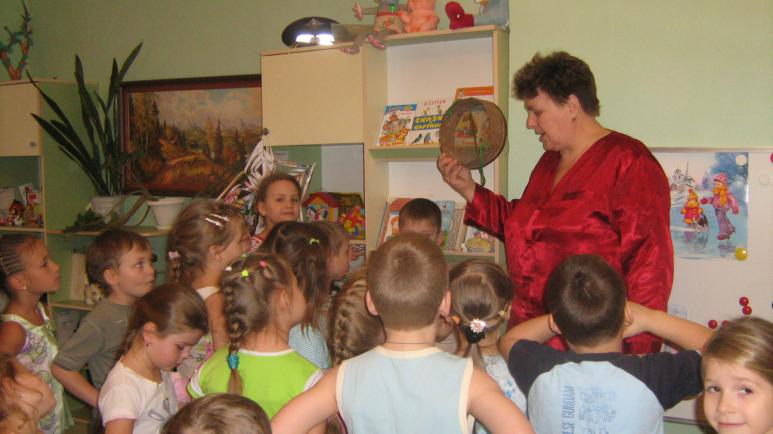 С чем знакомит мини-музей:
Там русский дух, там Русью пахнет…
Экскурсия в мини-музей
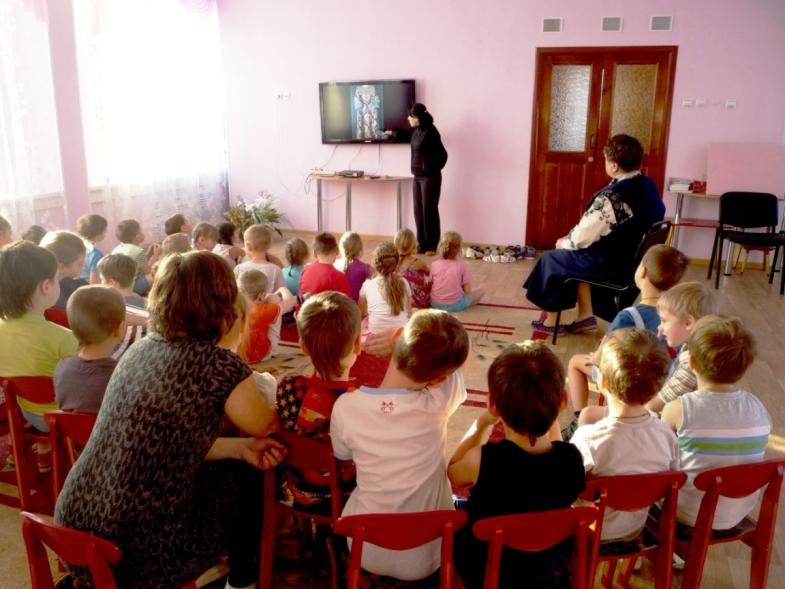 Фильм «Музей»
Знакомство с культурой русского народа
Экскурсию проводит экскурсовод
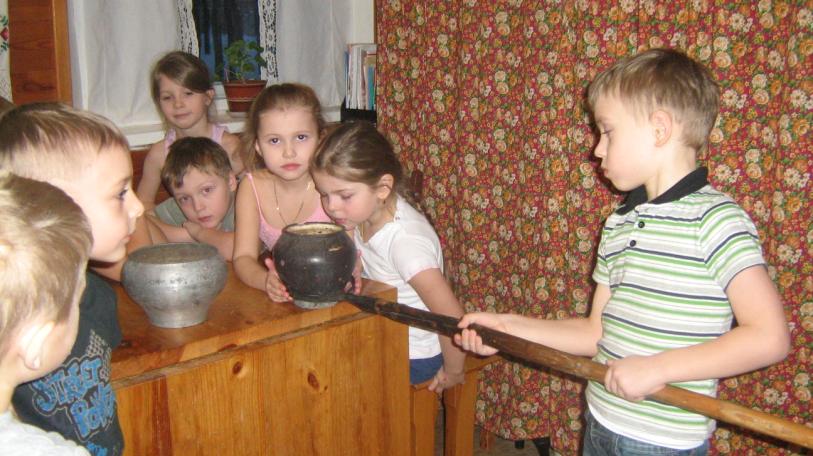 Экскурсию проводит экскурсовод-ребенок
Утварь .
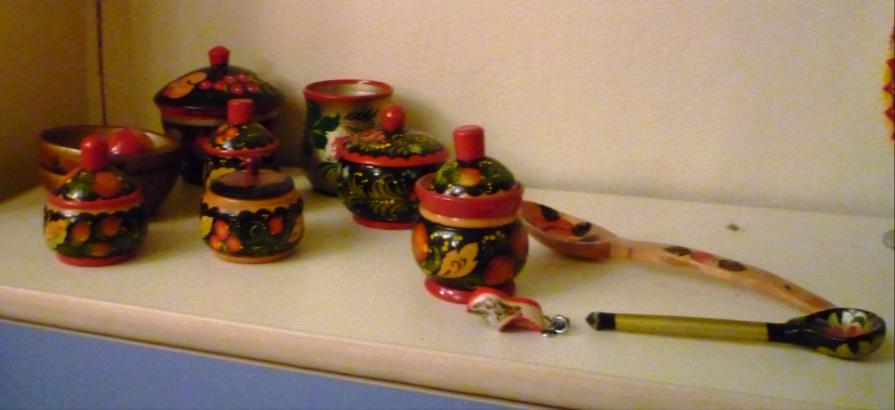 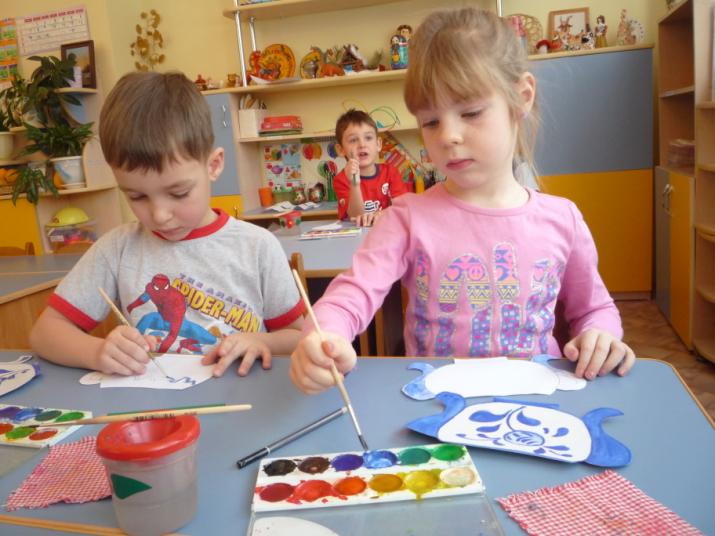 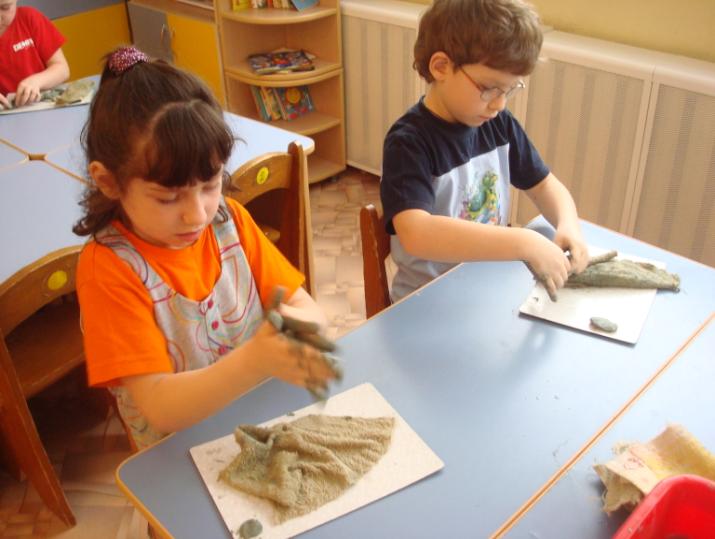 убранство
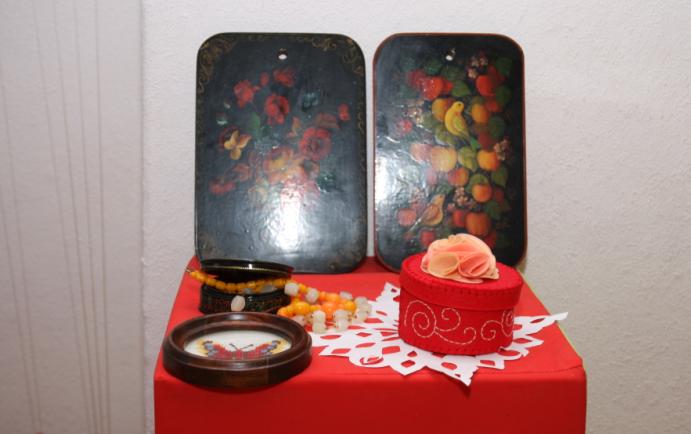 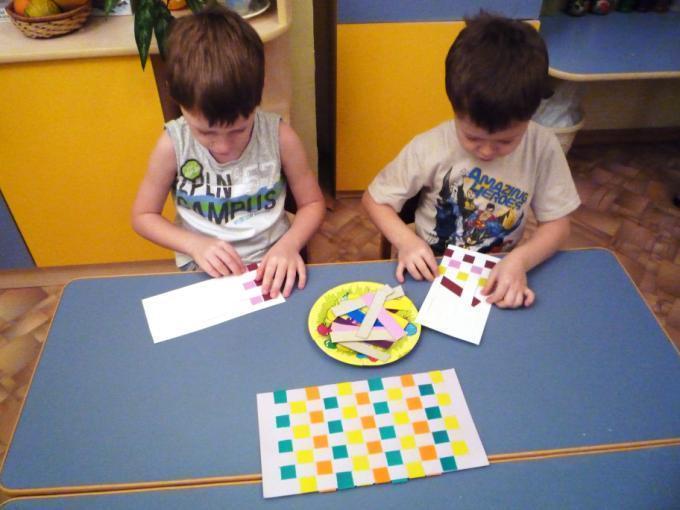 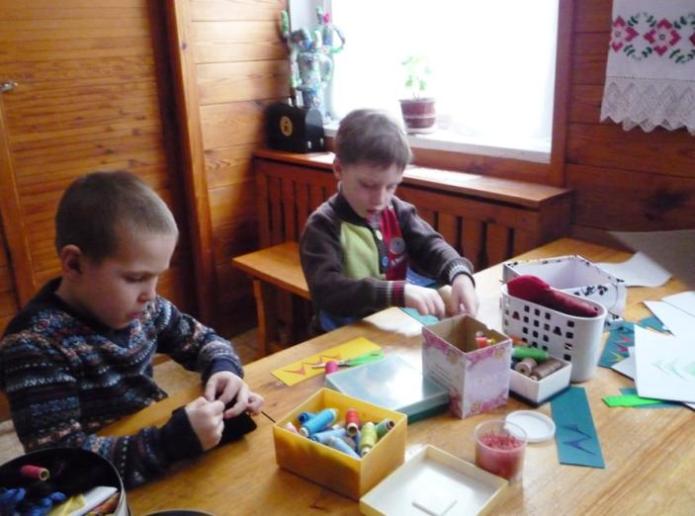 Одежда
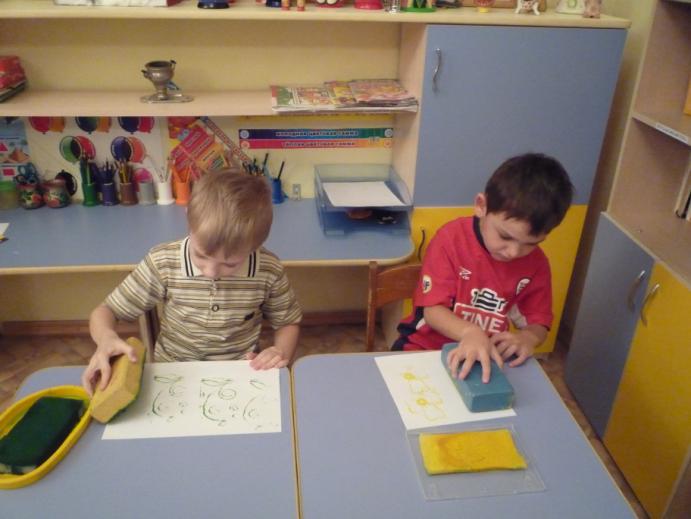 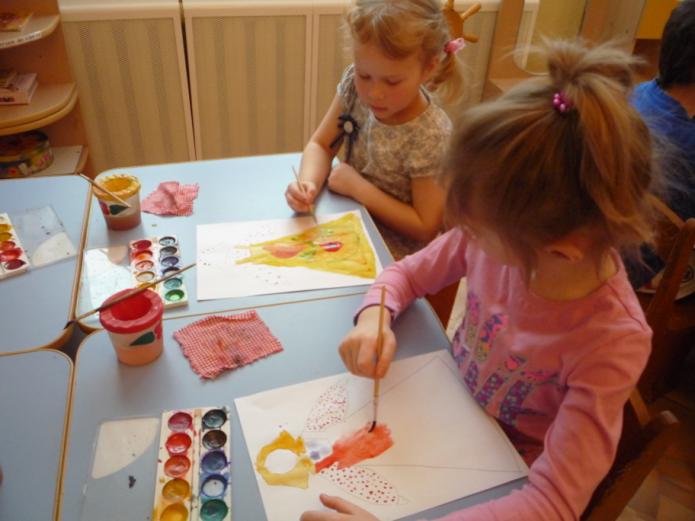 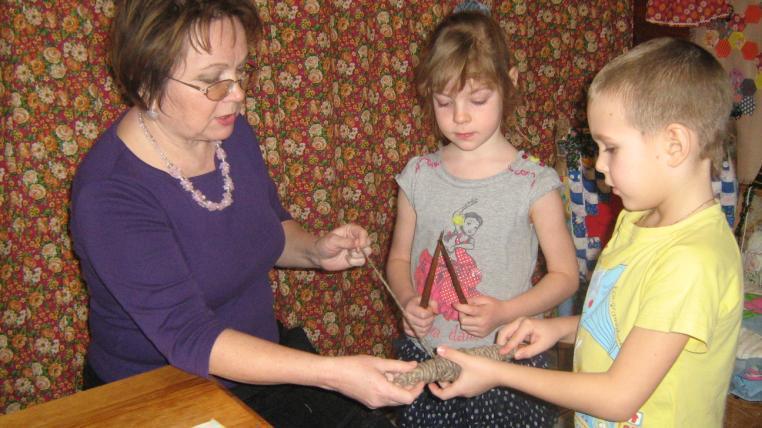 игрушки
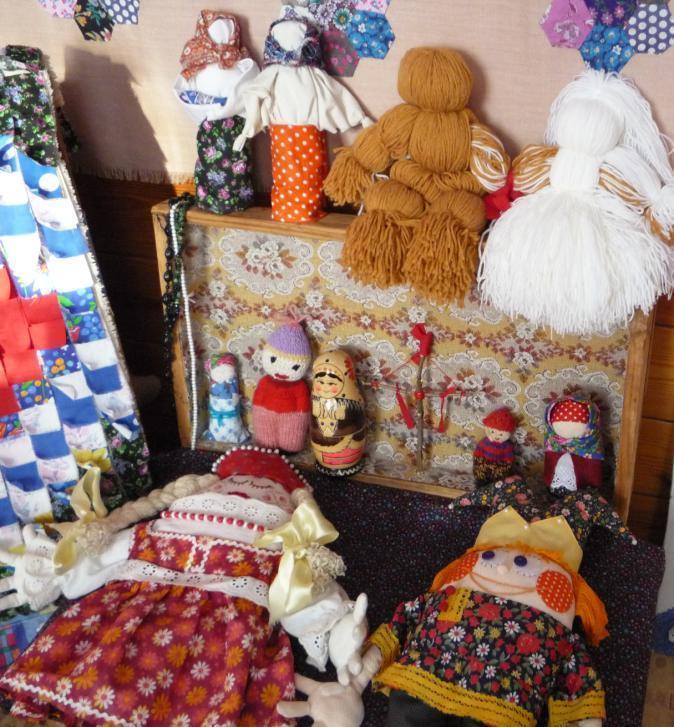 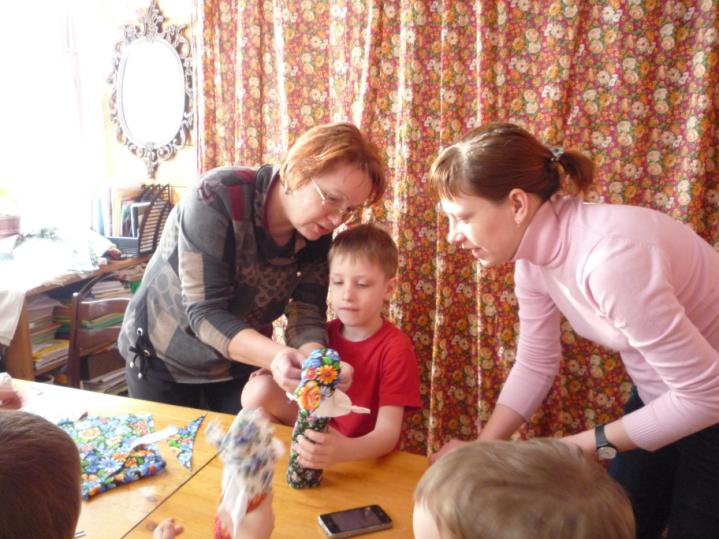 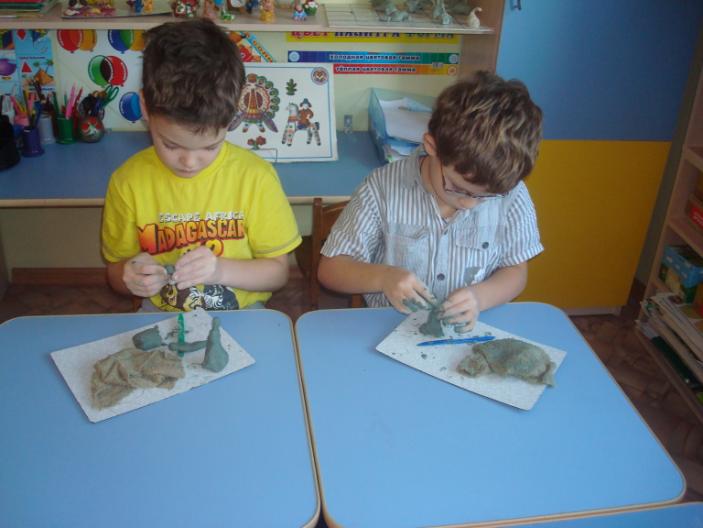 Наши руки  не для скуки
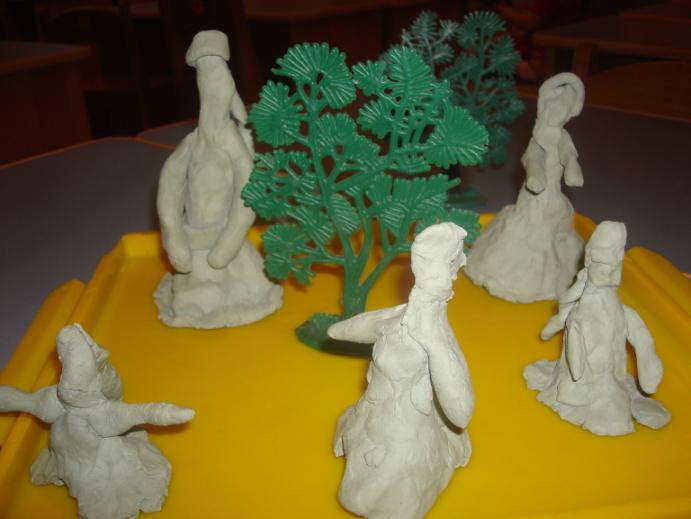 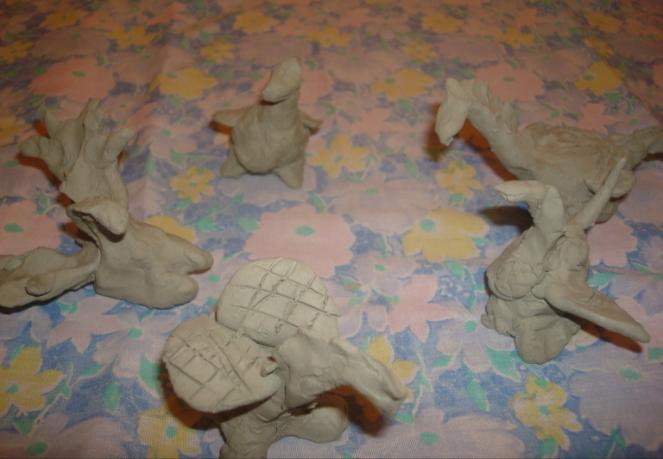 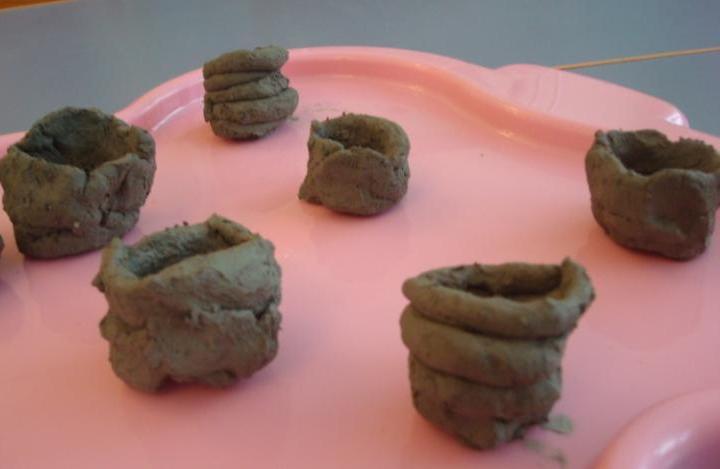 Выставка поделок «Город мастеров»
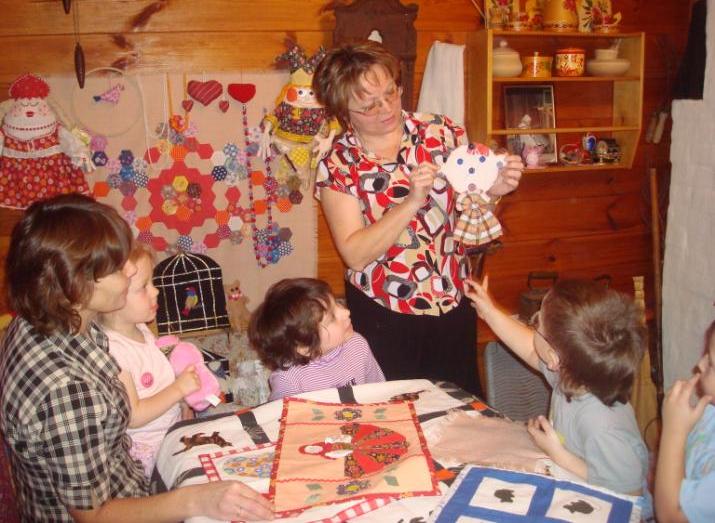 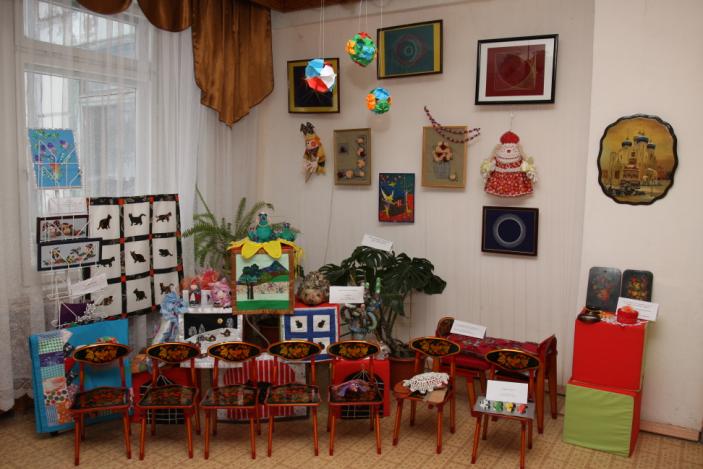 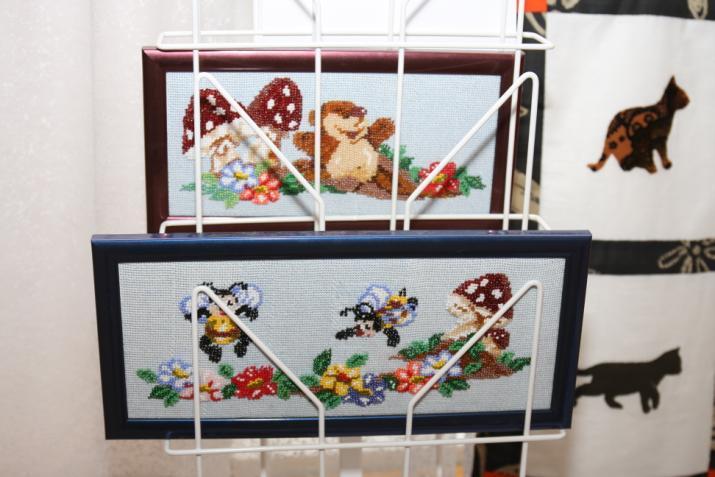 СПАСИБО ЗА ВНИМАНИЕ!
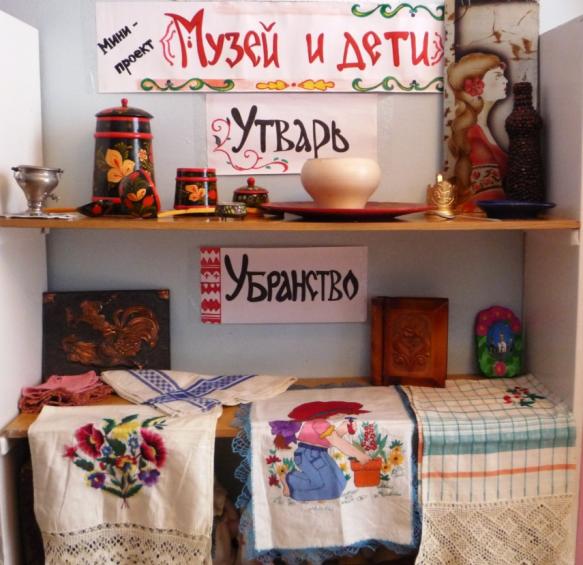